Are cats smarter than dogs?Who is better?
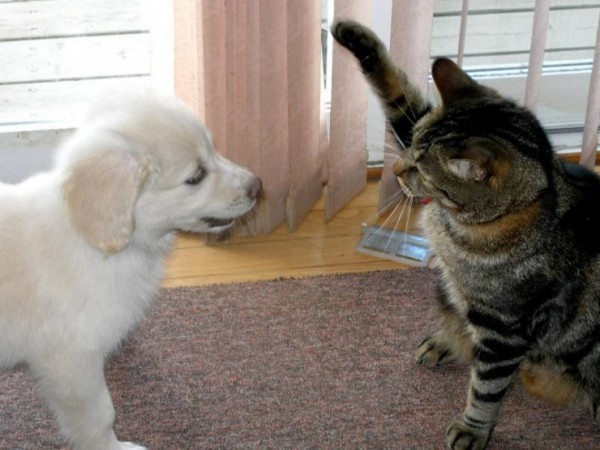 Урок формирования
 грамматических навыков . 4 класс
Учитель английского яз. МБОУ СОШ №2  Матинян И. П
 п. Добринка Липецкой обл.
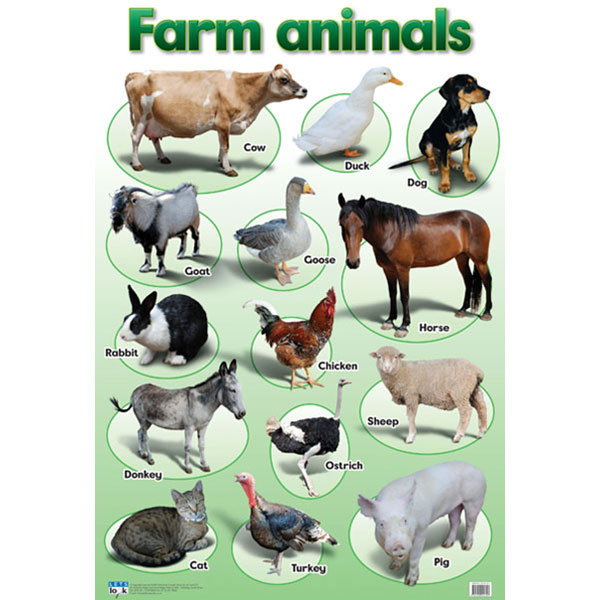 Which of these animals is better?  Why?
Toby the dog                                              Frodo the pig
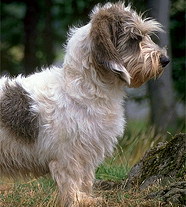 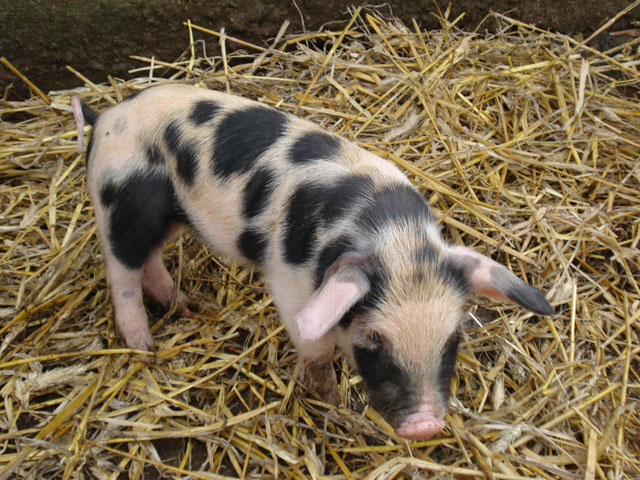 But I’m better than  Toby!
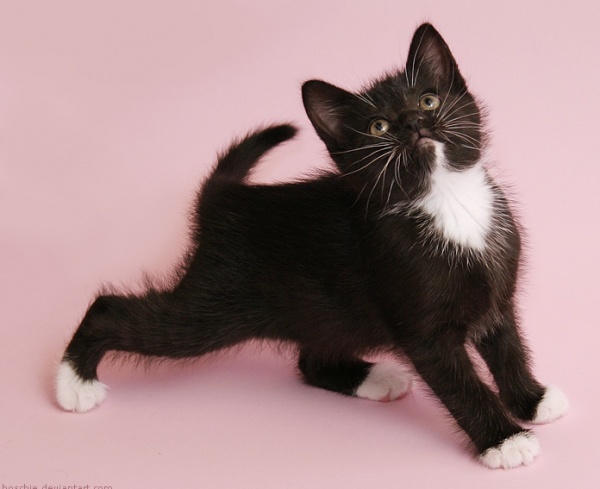 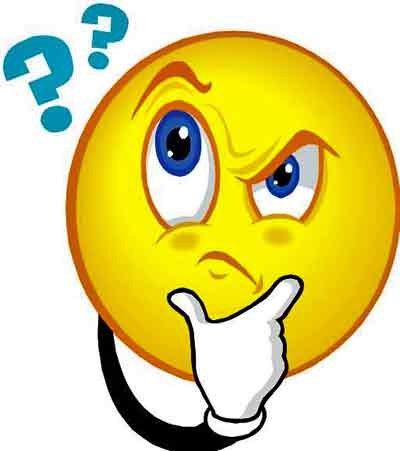 Как сравнить качества
Когда сравнивают двух человек, два предмета или явления, употребляют прилагательное в сравнительной степени.
  Frodo is cute.     
  Toby is cuter than Frodo.
Многосложные прилагательные образуют сравнительную степень при помощи слова more (более)
Frodo is talented.
Toby is more talented
И с к л ю ч е н и я
good – better
 bad - worse
Множественное число существительных образуется при помощи окончания –s или – es
a dog – dogs
 a cat – cats
 an ostrich - ostriches
Существительные, оканчивающиеся на –s, - ch, -x, -sh
+ -es
a fish – fishes
a glass – glasses
a fox – foxes
a match – matches
Существительные,оканчивающиеся на - y
-y меняется на  –i + -es
a factory – factories
a baby – babies
a city- cities
Сущ., оканчивающиеся на –f, - fe
-f, - fe меняется на -v  + -es
 a leaf – leaves
a wolf – wolves
  a life - lives
Исключения
Cats are smart. And dogs?
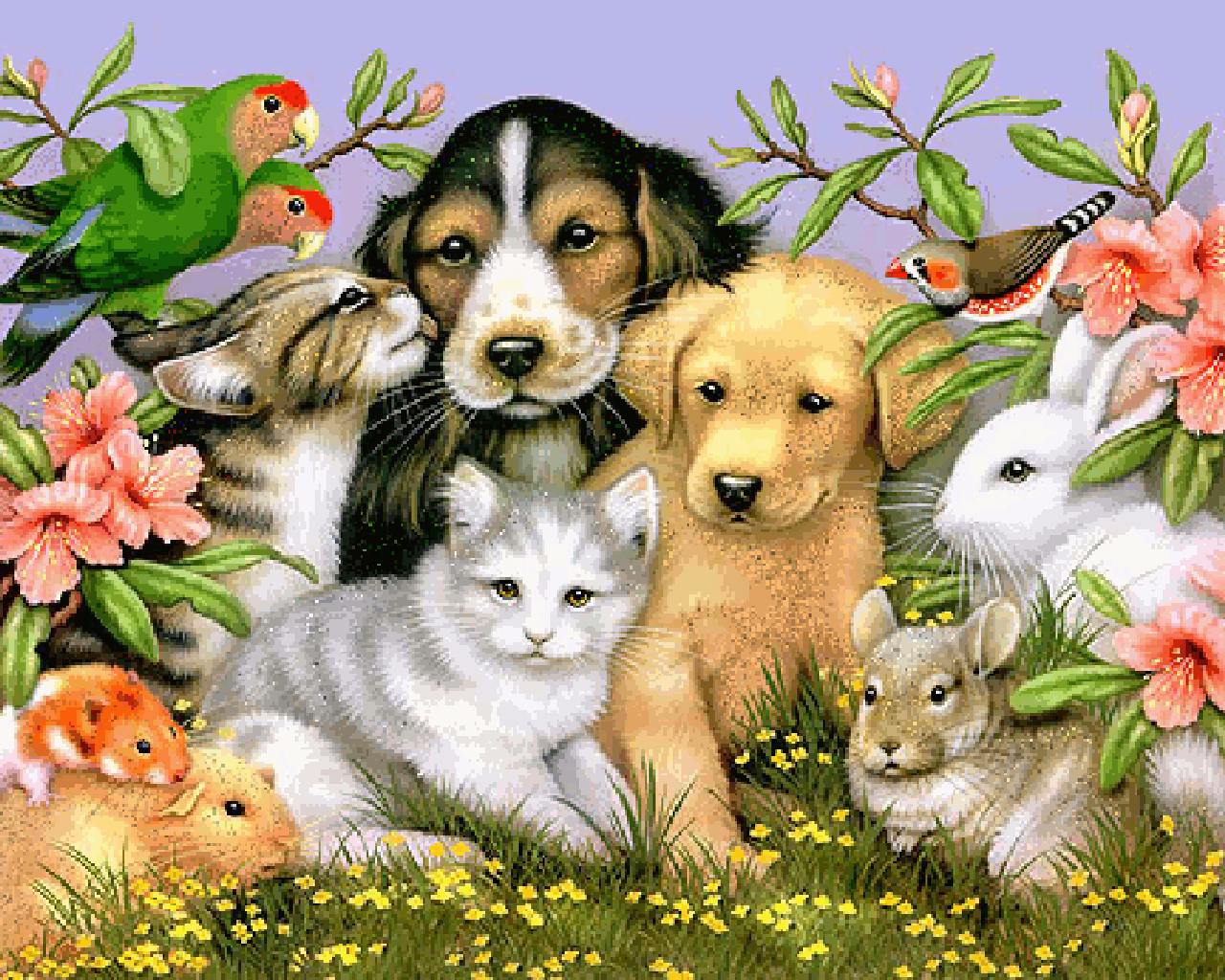 Dogs are smarter.
Sheep are fat. And pigs?
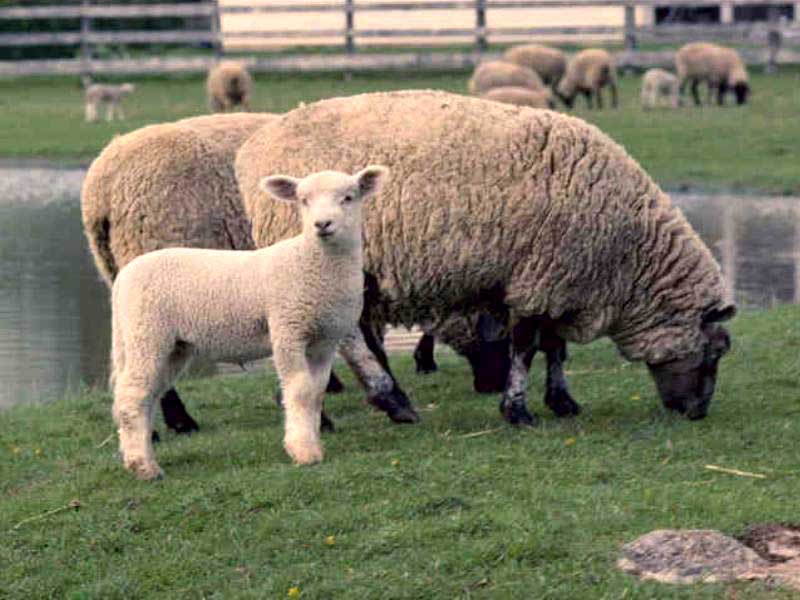 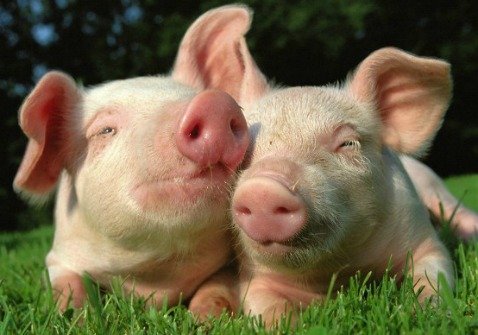 Horses are tall. And giraffes?
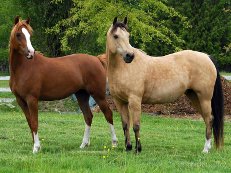 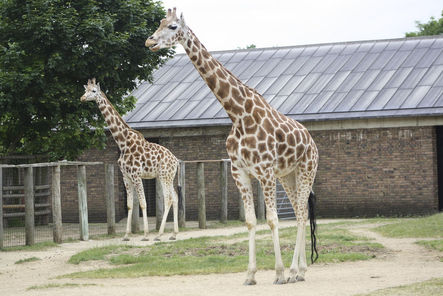 Rabbits are fluffy. And hamsters?
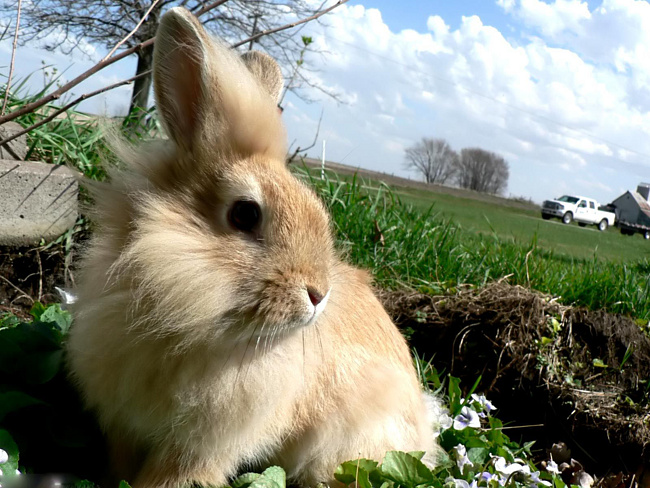 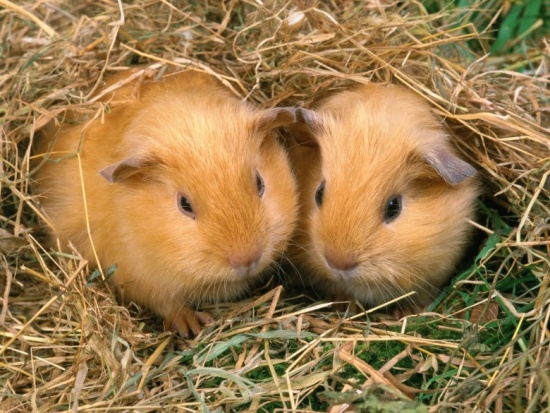 Lions are beautiful. And tigers?
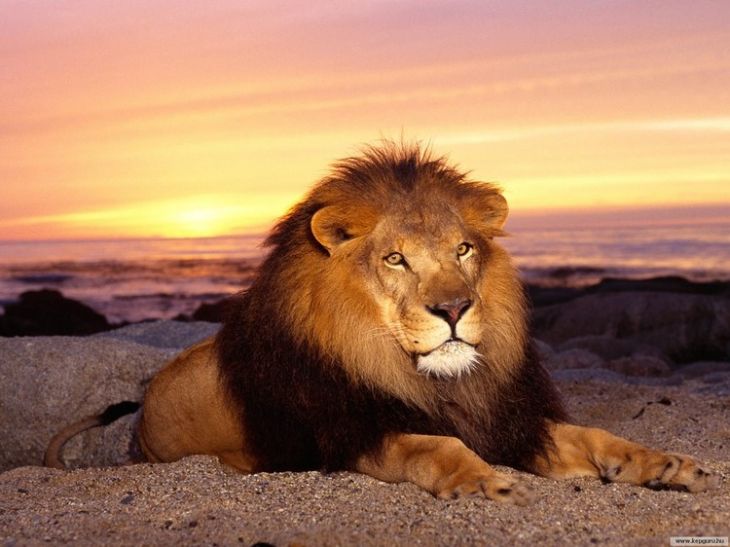 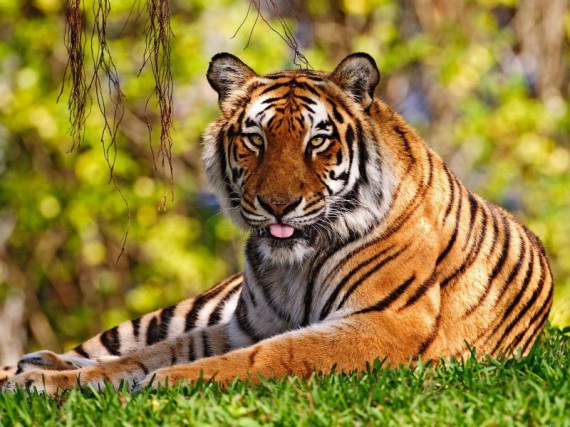 Wolves are dangerous. And sharks?
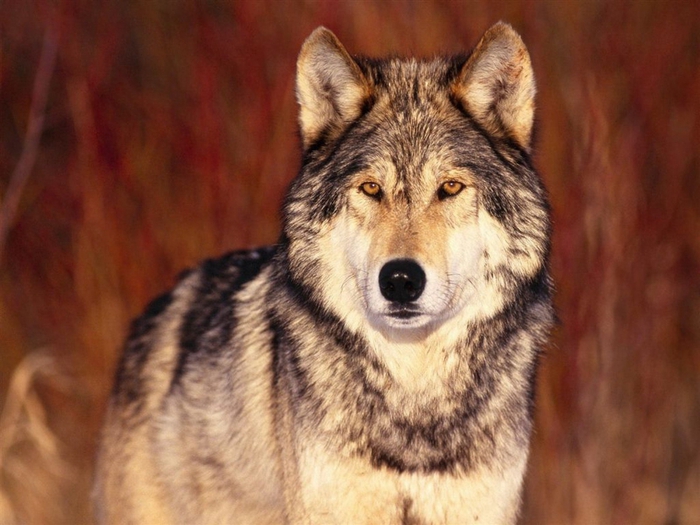 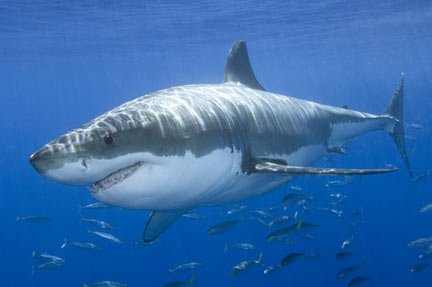 Hens are fat. And turkeys?
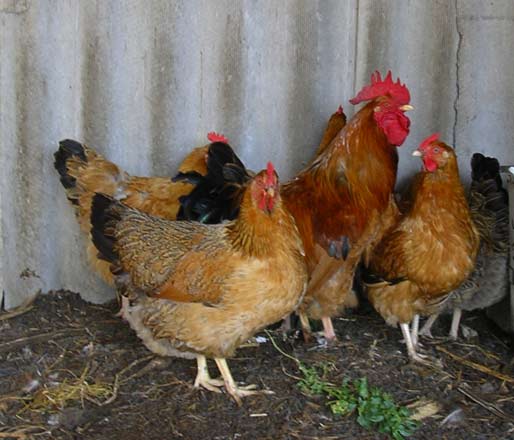 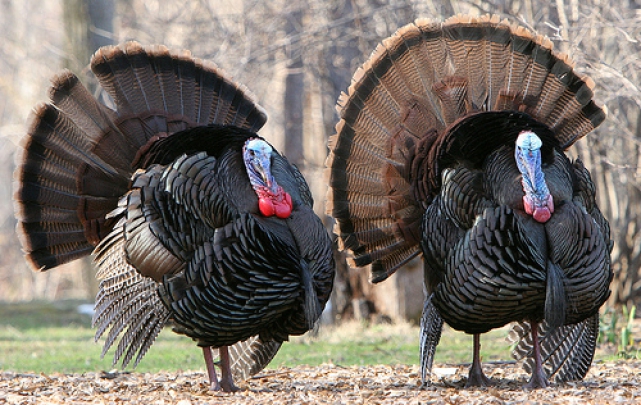 Pigs are big. And cows?
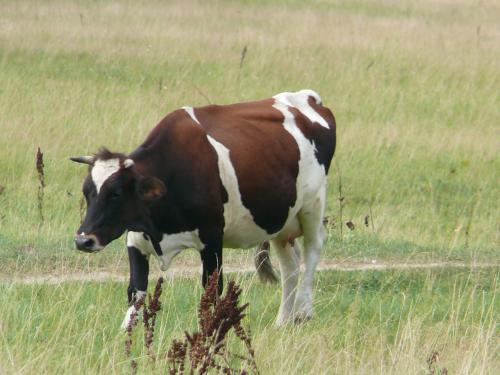 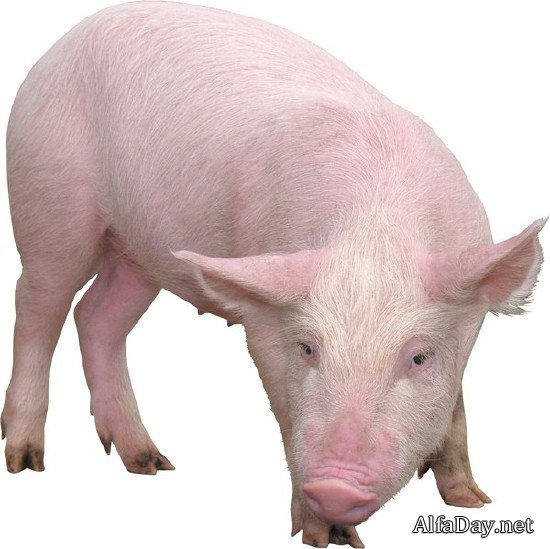 ФИЗКУЛЬТМИНУТКА
Compare the animals.
Cats are fluffier than dogs
faster, fluffier, heavier, fatter, larger, smarter, more beautiful, more cheerful, smaller , funnier, better
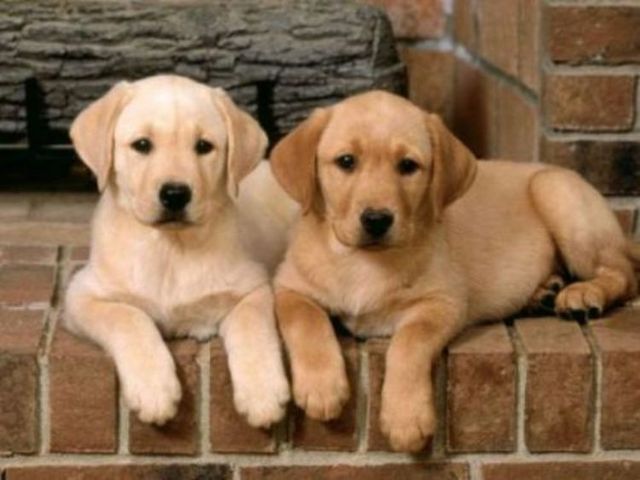 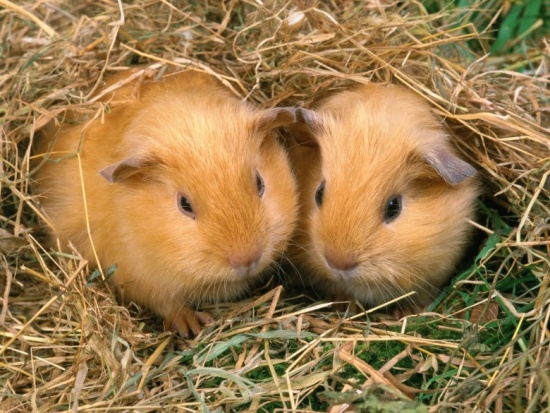 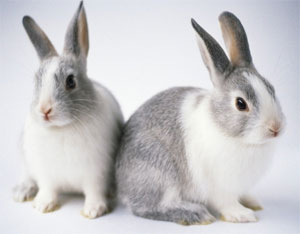 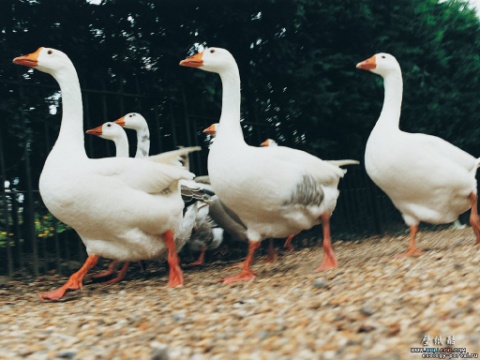 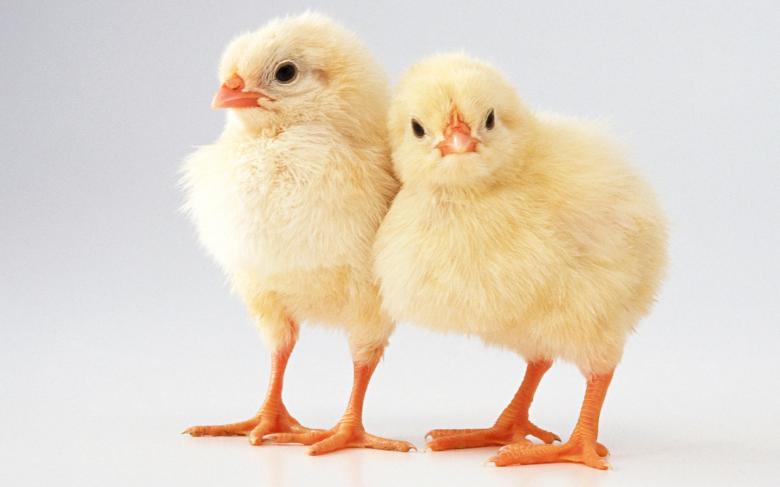 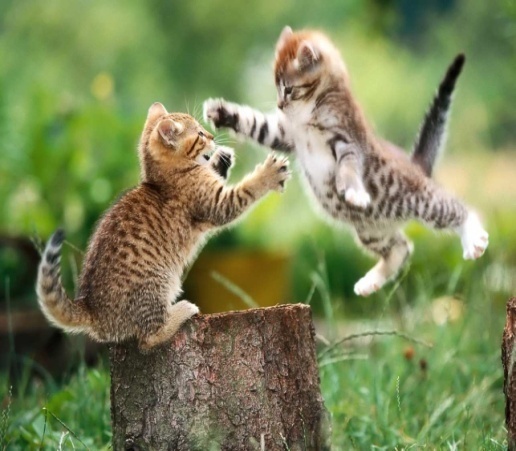 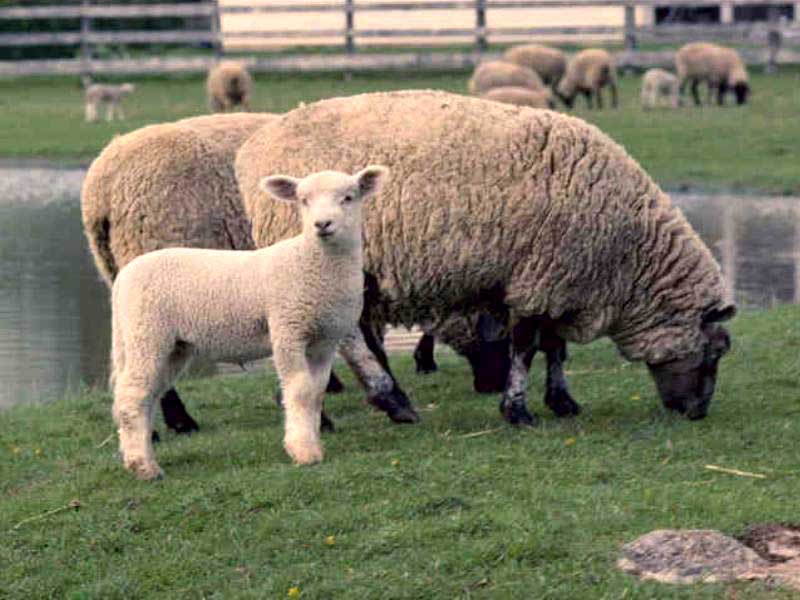 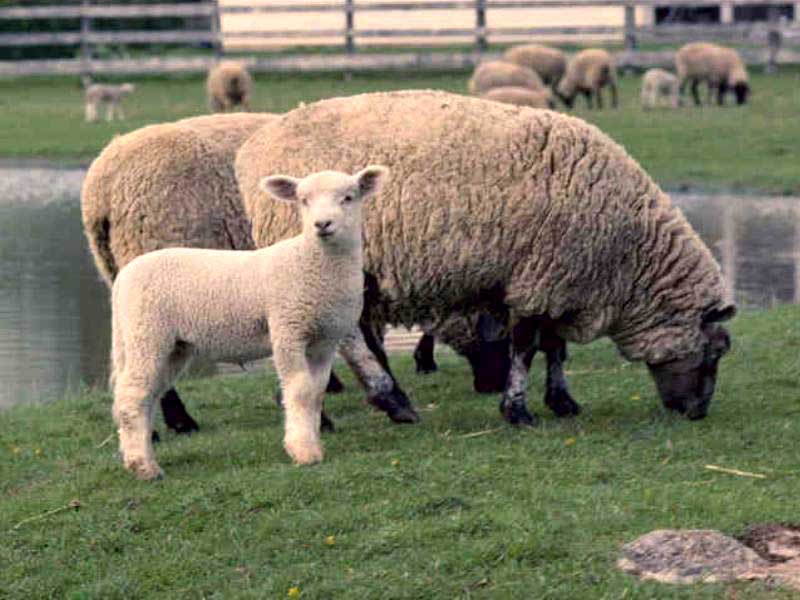 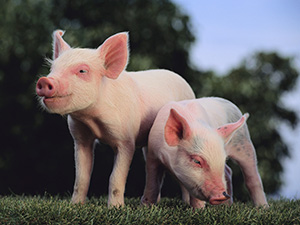 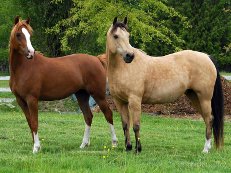 Compare animals.
-- Yes, they are. / No, they are not. Dogs are smarter than cats
-- What do you think of cats?
Are they smarter than dogs?
talented
 cheerful
 funny
 smart
 fat
 fast
 big
 fluffy
cats --  dogs
 sheep – pigs
 rabbits – dogs
 cows – horses
 hens – ducks
cats -- hamsters
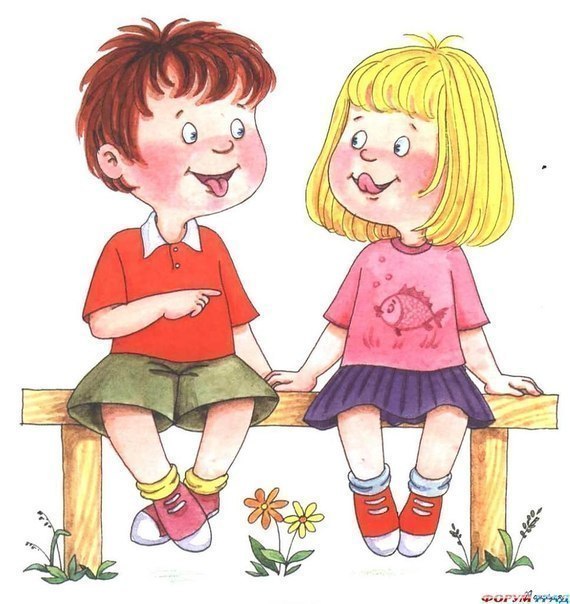 THANK YOU 
FOR  WORK!!! 
                  Your home task:
           Упр. 1 стр. 13-14 (АВ)
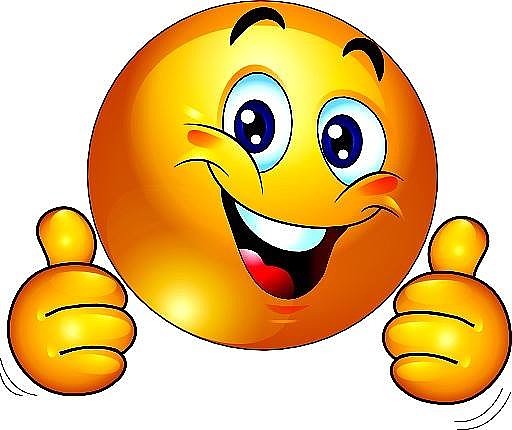